IS 301 DECISION SUPPORT SYSTEMS
 
DECISION SUPPORT SYSTEMS AND INTELLIGENT SYSTEMS, 
Seventh Edition
Efraim Turban, Jay E. Aronson, and Ting-Peng Liang
 

Chapter 1    
Decision-making And Computerized Support 
 


College of Computer Science and Information Technologe
Department of Computer Information Systems
Prof Dr. Taleb A. S. Obaid
Prof Dr Taleb Obaid
Fall 2018
1
Decision-making And Computerized Support
Learning Objectives  
Understand how computer technologies can assist managers in their work
Learn the basic concepts of decision-making  
Learn the basic concepts of decision support systems 
Recognize the different types of decision support systems used in practice 
Understand how the World Wide Web/Internet has affected decision support systems
Prof Dr Taleb Obaid
Fall 2018
2
1.3 Managerial Decision-making And Information Systems
Management is a process by which organizational goals are achieved using resources. 
The resources are considered inputs, and 
The goals is viewed as the output 
The degree of success measured by the ratio of outputs to inputs is called the organization's productivity.
Productivity is also a very important issue at the national level
National productivity is the aggregate of the productivity of all the people and organizations in the country.
Prof Dr Taleb Obaid
Fall 2018
3
1.3 Managerial Decision-making And Information Systems
The manager is primarily a decision-maker . 
Organizations are filled with decision-makers at various levels. 
Management was considered an art because a variety of individual styles could be used in solving the managerial problems. 
Make decisions is more difficult for several reasons. 
First, the number of available alternatives is much larger than ever before,  because of improved technology and communication systems, especially the Web/Internet. 
As more data and information become available, more alternatives.
 Despite the speed at which data and information can be accessed, the decision-making alternatives must be taken
Prof Dr Taleb Obaid
Fall 2018
4
1.3 Managerial Decision-making And Information Systems
Second, the cost of making errors can be large because of the complexity and magnitude of operations, automation, and the chain reaction that an error can cause in many parts of the organization. 
Third, there are continuous changes in the fluctuating environment and more uncertainty in several impacting elements. 
Finally, decisions must be made quickly to respond to the market.
Advances in technology, notably the Web, have dramatically increased the speed at which we obtain information and the expected speed at which we make our decisions.
Prof Dr Taleb Obaid
Fall 2018
5
1.3 Managerial Decision-making And Information Systems
it is nearly impossible to rely on a trial-and-error approach to management, especially for decisions involving the factors shown in Figure 1.1. 
Managers must be more sophisticated: They must use the new tools and techniques of their fields. Some of these tools and techniques.
Web-based technology creating effective decision-making by Imperial Sugar's customers and vendors, see DSS in Action 1.2
Prof Dr Taleb Obaid
Fall 2018
6
1.3 Managerial Decision-making And Information Systems
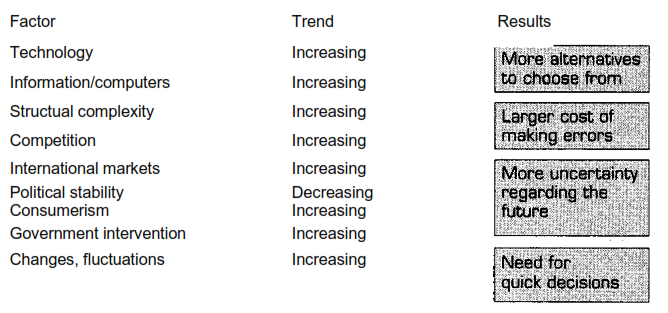 Prof Dr Taleb Obaid
Fall 2018
7
1.4 Managers And Computer Support
The impact of computer technology on organizations and society is increasing as new technologies evolve (develop) and current technologies expand.
Nearly all executives know that information technology is vital to their business and extensively use technologies, especially Web-based technologies.
Topics such as data warehousing, data mining, online analytical processing (OLAP), and the use of the Web via the Internet, intranets and extranets for decision support. 
Managers must have high speed, networked information systems to assist them directly with their most important task: making decisions
Prof Dr Taleb Obaid
Fall 2018
8
1.5 Computerized Decision Support and the Supporting Technologies
A computerized decision support system may be needed for various reasons: 
Speedy computations. A computer lets the decision-maker perform many computations quickly and at a low cost. Timely decisions are critical for many situations, 
Improved communication. Groups can collaborate and communicate readily with Web-based tools. Collaboration is especially important along the supply chain..
Increased productivity. Computerized support can reduce the size of the group and enable its members to be at different locations (saving travel costs). In addition, the productivity of staff support may be increased. Productivity may also be increased by using optimization tools that determine the best way to run a business.
Prof Dr Taleb Obaid
Fall 2018
9
1.5 Computerized Decision Support And The Supporting Technologies
Technical support. Many decisions involve complex computations. Data can be stored in different databases in the organization and even possibly outside. The data may include text, sound, graphics, and video. It may be necessary to transmit them quickly from distant locations. Computers can search, store, and transmit needed data quickly, economically, and transparently.  
Data warehouse access. Large data warehouses contain petabytes of data. Special methods, and sometimes parallel computing, are needed to organize and search the data.  
Quality support. Computers can improve the quality of the decisions made. With computers, decision-makers can perform complex simulations, check many possible scenarios, and assess diverse impacts quickly and economically. All these capabilities lead to better decisions.
Prof Dr Taleb Obaid
Fall 2018
10
1.5 Computerized Decision Support And The Supporting Technologies
Competitive edge: Competitive pressures make the job of decision-making difficult. Competition is based not just on price but on quality, timeliness, customization of products, and customer support. Organizations must be able to frequently and rapidly change their mode of operation reengineer processes and structures, empower employees, and innovate. Enterprise resource management (ERM) systems are a type of decision support system that describes an entire organization, and help manage it. 
Overcoming cognitive limits in processing and storage. The human mind has only a limited ability to process and store information.
Prof Dr Taleb Obaid
Fall 2018
11
Computerized Decision Support And The Supporting Technologies (Additional Converted Model)
Most decision-support methods provide for quick data queries and use models to convert the data into usable information for consideration by a decision-maker. It may be additional converted model:
REASONING (perspective) LIMITS 
 The term cognitive limits indicate that an individual's problem-solving capability is limited when a wide range of diverse information and knowledge is required. 
Computerized systems enable people to quickly access and process vast amounts of stored information. 
Computers can also improve coordination and communication for group work, as is done in Group Support Systems (GSS), Knowledge Management Systems (KMS), and several types of Enterprise Information Systems (EIS).
Prof Dr Taleb Obaid
Fall 2018
12
Computerized Decision Support and The Supporting Technologies (additional converted model)
DECISION SUPPORT TECHNOLOGIES  
Decision support can be provided by one or more decision support-technologies.
 The term management support system (MSS) refers to the application of any technology, either as an independent tool or in combination with other information technologies, to support management tasks in general and decision-making in particular. MSS term may be used interchangeably with decision support system (DSS) and business
Prof Dr Taleb Obaid
Fall 2018
13
1.6 A Framework For Decision Support
Before describing specific management support technologies, we present a classic framework for decision support.
The classic framework for helps to cover several additional issues, such as the relationship between the technologies and the evolution of computerized systems. Figure 1.2 is based on Simon's idea that decision-making processes that ranges from highly structured ( programmed) to highly unstructured (non-programmed). 
Structured processes  (called programmed) are routine and standard solution methods exist. 
An example of a structured decision in my company is whether or not to withdraw funds from an international account depending on the current exchange rate
Prof Dr Taleb Obaid
Fall 2018
14
1.6 A Framework For Decision Support
Unstructured (non-programmed) decisions are fuzzy, complex problems for which there are no cut-and-dried solution methods.
An example of an unstructured decision in my company is what types of new content should be created and what market should be targeted
Prof Dr Taleb Obaid
Fall 2018
15
1.6 A Framework For Decision Support
Simon also describes the decision-making process with a three-phase process of intelligence, design, and choice 
Intelligence: searching for condition that call for decisions
Design: inventing, developing, and analyzing possible course of action.
Choice: selecting a course of action from those available
An unstructured problem is one in which none of these three phases is structured.  
Decisions in which some but not all of the phases are structured are called semi-structured. 
In a structured problem, the procedures for obtaining the best (or at least a good enough) solution, e.g., known inventory level or choosing an optimal investment strategy the objectives are clearly defined. The objectives are cost minimization and profit maximization.
Prof Dr Taleb Obaid
Fall 2018
16
1.6 A Framework For Decision Support
In an unstructured problem, human intuition  is often the basis for decision-making,  include planning new services, hiring an executive, and choosing a set of research and development projects for the next year.
Semi-structured problems fall between structured and unstructured problems, having some structured elements and some unstructured elements. Solving them involves a combination of both standard solution procedures and human judgment.
Prof Dr Taleb Obaid
Fall 2018
17
1.6 A Framework For Decision Support
The second half of this framework (Figure 1.2, top) defines three broad categories that encompass all managerial activities: strategic planning, defining long-range goals and policies for resource allocation; 
Management control, the acquisition and efficient use of resources in the accomplishment of organizational goals; and operational control, the efficient and effective execution of specific tasks. 
The right-hand column and the bottom row indicate the technologies needed to support the various decisions.
Prof Dr Taleb Obaid
Fall 2018
18
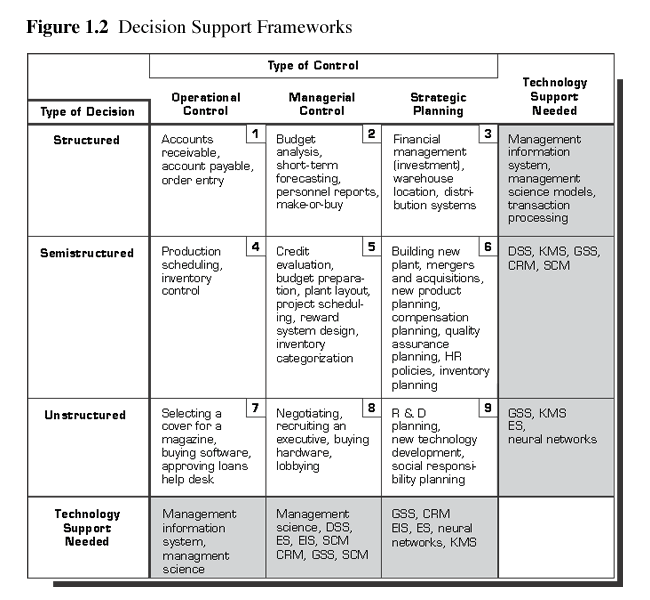 Prof Dr Taleb Obaid
Fall 2018
19
Technology Support Based on Anthony’s Taxonomy
Prof Dr Taleb Obaid
Fall 2018
20
Technologies for Decision-Making Processes
Prof Dr Taleb Obaid
Fall 2018
21
Technology Support Based on Anthony’s Taxonomy
Prof Dr Taleb Obaid
Fall 2018
22
Computer Support For Structured Decisions
MANAGEMENT SCIENCE  
Structured and some semi-structured decisions, especially of the operational and managerial control type, have been supported by computers since the 1960s. 
Decisions of this type are made in all functional areas, especially in finance and production (operations management). 
For example, a make-or-buy decision belongs in this category. 
Other examples are capital budgeting, allocation of resources, distribution problems, procurement, planning, and inventory control. For each type of problem, an easy-to-apply prescribed model and solution approach have been developed, generally as quantitative formulas.
Prof Dr Taleb Obaid
Fall 2018
23
Computer Support For Structured Decisions
MANAGEMENT SCIENCE  
The management science approach adopts the view that managers follow a systematic process in solving problems and to automate portions of managerial decision-making. 
The systematic process involves the following steps:  
Defining the problem (a decision situation that may deal with some difficulty or  with an opportunity).  
Classifying the problem into a standard category. 
Constructing a mathematical model that describes the real-world problem. 
Finding possible solutions to the modeled problem and evaluating them. 
Choosing and recommending a solution to the problem.
Prof Dr Taleb Obaid
Fall 2018
24
Computer Support For Structured Decisions
The management science process is based on mathematical modeling (algebraic expressions that describe the problem).
Modeling involves transforming the real-world problem into an appropriate prototype structure (model). 
Less structured problems can be handled only by a DSS that includes customized modeling capabilities. 
Internet and World Wide Web servers and tools  have been dramatic changes in how decision-makers are supported. 
(1) access to a vast body of data available around the world, and 
(2) a common, user-friendly graphical user interface (GUI), which is easy to learn and use and readily available.
Prof Dr Taleb Obaid
Fall 2018
25
1.7  E-concept Of Decision Support Systems
Scott Morton defined DSS as "interactive computer-based systems, which help decision-makers utilize data and models to solve unstructured problems
Decision support systems couple the intellectual resources of individuals with the capabilities of the computer to improve the quality of decisions. It is a computer-based support system for management decision makers who deal with semi-structured problems.
Prof Dr Taleb Obaid
Fall 2018
26
1.7  E-Concept Of Decision Support Systems
DSS AS AN UMBRELLA TERM
DSS is used by some as a specific tool. 
Term DSS used as an umbrella term to describe any computerized system that supports decision-making in an organization. 
An organization may have a knowledge management system to guide all its personnel in their problem-solving, it may have separate DSS for marketing, finance, and accounting, a supply chain management (SCM) system for production, and several expert systems for product repair diagnostics and help desks. 
DSS encompasses them all.
Prof Dr Taleb Obaid
Fall 2018
27
1.7  E-Concept Of Decision Support Systems
WHY USE A DSS? 
Surveys have identified the many reasons these include: 
Competition has increased.. 
Existing systems do not support decision-making.  The Information systems department is too busy and cannot address all management inquiries.  
Special analysis of profitability and efficiency is needed. 
Accurate information is needed. 
DSS is viewed as an organizational winner.
Prof Dr Taleb Obaid
Fall 2018
28
1.7  E-Concept Of Decision Support Systems
WHY USE A DSS? 
Management mandates (authorized) / order  a DSS. 
Higher decision quality. 
Improved communication.  
Improved customer and employee satisfaction. 
Timely information is provided. 
Cost reduction is achieved (cost and timesaving, increased productivity).
Prof Dr Taleb Obaid
Fall 2018
29
1.8 Group Support Systems
Groups make many major decisions in organizations. Getting a group together in one place and at one time can be difficult and expensive. 
Attempts to improve the work of groups with the aid of information technology have been described as collaborative computing systems, groupware, electronic meeting systems, and GSS.
Most groupware currently runs over the Web and provides both video conferencing and audio conferencing.
Prof Dr Taleb Obaid
Fall 2018
30
1.9 Enterprise Information Systems (EIS)
EIS  evolved from executive information systems combined with Web technologies. EIS give access to relevant enterprise-wide information that individuals need to perform their tasks.
Provide an organizational view of operations 
Provide an extremely user-friendly-interface through portals, sometimes compatible  with individual decision styles 
Provide timely and effective corporate level tracking and control  
Provide quick access to detailed information behind text, numbers, or graphics through drill-down  
Filter, compress, and track critical data and information 
Identify problems (opportunities)
Prof Dr Taleb Obaid
Fall 2018
31
1.10 Knowledge Management Systems
The knowledge accumulated in organizations over time can be used to solve identical or similar problems. 
There are several important issues to address: 
where to find knowledge, how to classify it, how to ensure its quality, how to store it, how to maintain it, and how to use it. 
When people leave an organization, they take their knowledge with them.
Knowledge is organized and stored in a knowledge repository, a kind of textual database. When a problem has to be solved, or an opportunity to be assessed, the relevant knowledge can be found and extracted from the knowledge repository.
Prof Dr Taleb Obaid
Fall 2018
32
1.10 Knowledge Management Systems
Knowledge management systems 
have the potential to dramatically leverage (influence) knowledge use in an organization. 
Knowledge management systems can be used to support decision-making in several ways, including allowing employees direct access to usable knowledge and to people who have the knowledge.
Prof Dr Taleb Obaid
Fall 2018
33
1.11 Expert Systems
When an organization has a complex decision to make or a problem to solve, select an experts for advice. 
The experts have specific knowledge and experience. They are aware of the alternatives, the chances of success, and the benefits and costs the business may incur (bear). 
What equipment to buy, mergers and acquisitions, major problem diagnostics in the field, and advertising strategy. 
The more unstructured the situation, the more specialized (and expensive) the advice is.
Prof Dr Taleb Obaid
Fall 2018
34
1.11 Expert Systems
Expert systems attempt to mimic (imitate) human experts' problem-solving abilities.
Typically, an expert system (ES) is a decision-making or problem-solving software package that can reach a level of performance comparable to human expert in some specialized and usually narrow problem area.  
Expertise is transferred from the expert to a computer
Prof Dr Taleb Obaid
Fall 2018
35
1.12 Artificial Neural Networks
The application of the technologies mentioned previously was based on the use of explicit data, information, or knowledge stored in a computer and manipulated as needed
In the complex real world we may not have explicit data, information, or knowledge. People often must make decisions based on partial, incomplete, or inexact information. Such conditions are created in rapidly changing environments.
When the approach to problem-solving is computerized, we call it machine learning, and its primary tools are artificial neural networks (ANN) and case-based reasoning. 
Neural computing, or an artificial neural network (ANN), uses a pattern-recognition approach to problem-solving, and they have been employed successfully in many business applications.
Prof Dr Taleb Obaid
Fall 2018
36
1.12 Artificial Neural Networks
Several exciting technologies that assist decision-makers, such as genetic algorithms, fuzzy logic, and intelligent agents (IA). 
Genetic algorithms solve problems in an evolutionary way. They mimic the process of evolution and search for an extremely good solution. 
Fuzzy logic approaches problems the way people do. It can handle the imprecise nature of how humans communicate information. For example, you might say, 
"The weather is really hot!" on a hot day. Consider how hot is hot? Would one degree cooler still be really hot, or simply hot? This imprecision can be handled mathematically in a precise way to assist decision-makers in solving problems. 
Intelligent agents help in automating various tasks, increasing productivity and quality. Most intelligent systems include expert systems or another intelligent component.
Prof Dr Taleb Obaid
Fall 2018
37
1.14 Hybrid Support Systems
Machine repair provides a useful analogy. The repair technician diagnoses the problem and identifies the best tools to make the repair. Although only one tool may be sufficient, it is often necessary to use several tools to improve results. 
A problem-solver can employ several tools in different ways, such as:  
Use each tool independently to solve different aspects of the problem. 
Use several loosely integrated tools.
Use several tightly integrated tools (e.g., a fuzzy neural network). From the user's standpoint, the tool appears as one hybrid system .
Prof Dr Taleb Obaid
Fall 2018
38
1.14 Hybrid Support Systems
To performing different tasks in the problem-solving process, tools can support each other. 
For example, an expert system can enhance the modeling and data management of a DSS.
Expert systems and artificial neural networks play an increasingly important role in enhancing other MSS technologies by making them smarter
Prof Dr Taleb Obaid
Fall 2018
39
Emerging Technologies And Technology Trends
A number of emerging (developed) technologies directly and indirectly influence decision support systems
As technology advances, the speed of computation increases, leading to greater computational capability, while the physical size of the computer decreases.
Include grid computing, rich client interfaces, model-driven architecture, wireless computing, and agents, algorithms, and heuristics.
Gartner Inc. (Anonymous, 2002) recommends that enterprises in an economic slowdown  تباطئ)) select technologies that support their core business initiatives.
Prof Dr Taleb Obaid
Fall 2018
40
Emerging Technologies And Technology Trends
Gartner's four emerging-technology trends to watch:
Customer self-service. By 2005, it is expected that more than 70 percent of customer-service interaction for information and remote transactions will be automated. 
high returns on investment, 
better customer reach, and improved service quality.  
Increased competitiveness and 
savings that can be passed on to customers. 
Web services. Firms want a Web presence. Regardless of your industry, there is some aspect of what you do that can and should be put onto an e-commerce Web site.
Prof Dr Taleb Obaid
Fall 2018
41
Emerging Technologies And Technology Trends
Gartner's four emerging-technology trends to watch:
Wearable computers. By 2007, more than 60 percent of the U.S. population wear a wireless computing and communications device at least six hours a day. 
Tagging the world. Tags contain information and opinions about purchasable items. Help buyers find, prioritize, and select items.
Prof Dr Taleb Obaid
Fall 2018
42